III Краснотуранская краевая предметно-методологическая школа старшеклассников и педагогов
Участие в летней краевой предметно-методологической школе.
Представление клубной деятельности
 «Насыпные пейзажи»

Руководитель: педагог-психолог 
МКОУ Большехабыкской СОШ Кононова Т.Ф.


с. Краснотуранск – 2018 год
Открытие КПМШ. Наша команда от школы
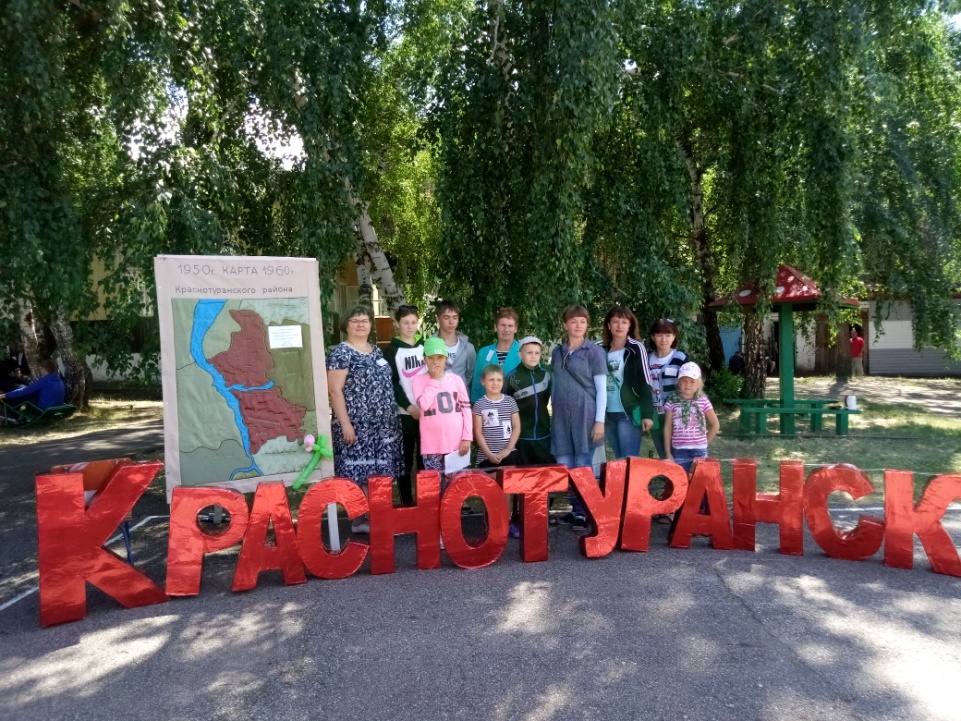 Педагогический состав команды из МКОУ Большехабыкской СОШ с организаторами и руководителями КПМШ.
Актуальность модуля «Насыпные пейзажи» в технике «Солевая терапия»
Игры с солью являются обучающими, познавательными, проективными, а изготовления поделок разнообразными и увлекательными. Данная терапия имеет коррекционное воздействие в случаях эмоциональных и поведенческих нарушений, в качестве вспомогательного средства в ситуациях позволяющих в игровой форме стимулировать познавательные процессы и активность ребенка, развить его сенсомоторные навыки, снизить эмоциональное напряжение, то есть использование в качестве психопрофилактики, развивающего средства.
Запись участников КПМШ на клубную деятельность «Насыпные пейзажи»
Занятие на развитие внимания, мышления, воображения. Тема: «А я радугу солью рисую!»
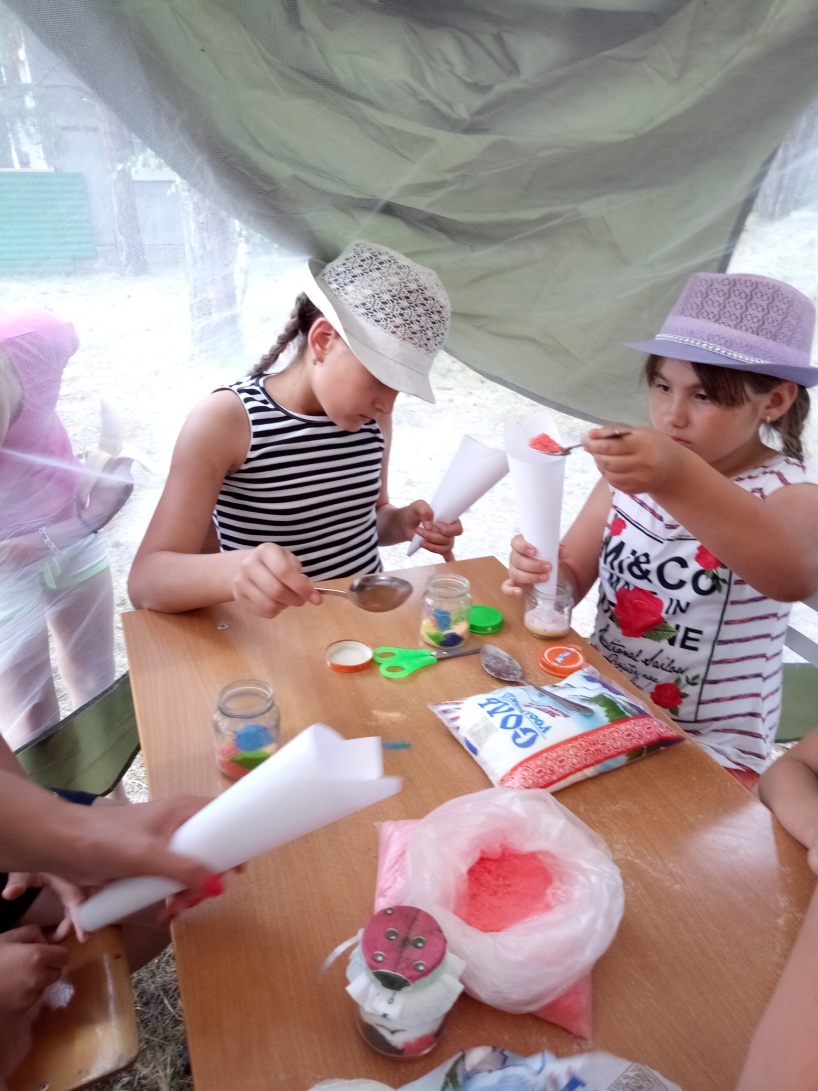 Работы детей – у каждого радуга своя! 
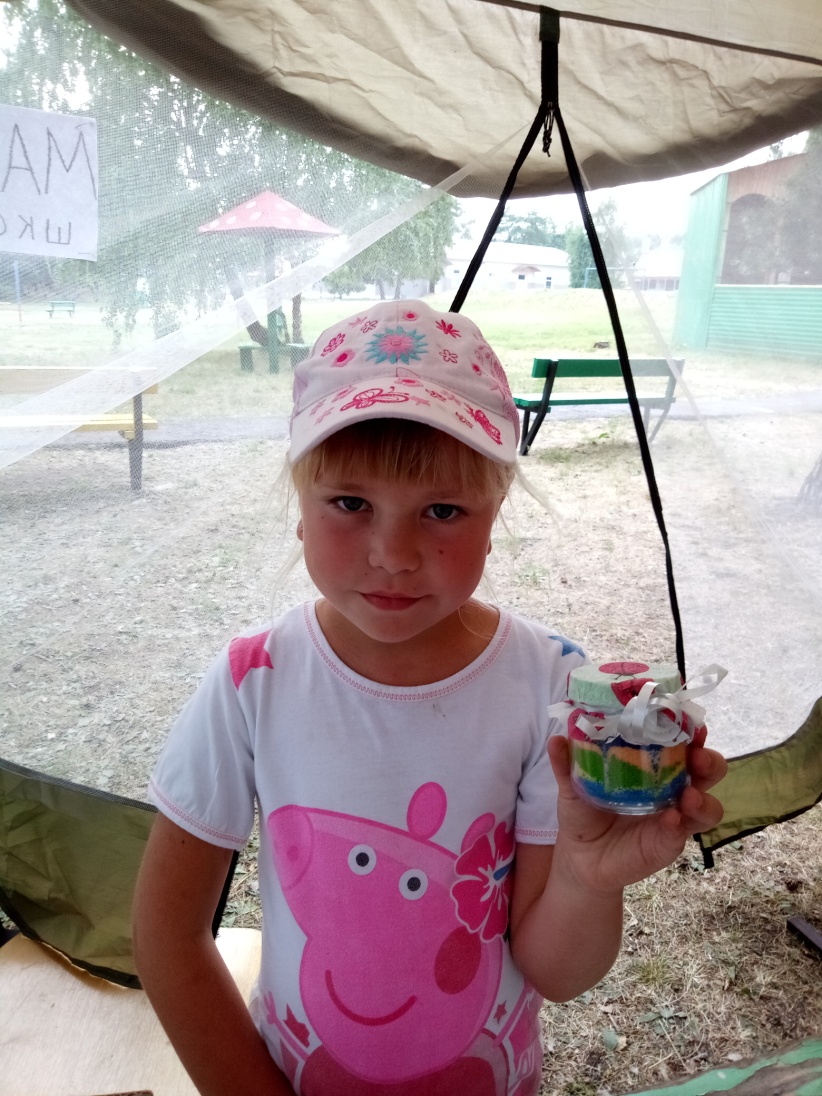 Солевая терапия через игры с солью и изготовления поделок из нее, являются одним из самых распространенных, безопасных, простых и в тоже время эффективных способов общения с самим собой и с окружающим миром. Происходит снятие внутреннего напряжения, воплощенного на бессознательном уровне, что позволяет в свою очередь повысить уверенность в себе, развить творческие способности и открыть новые пути развития.
Занятие для возрастной группы на развитие эвс на тему: «Моя мечта!»
Умелыми руками создаем шедевры!
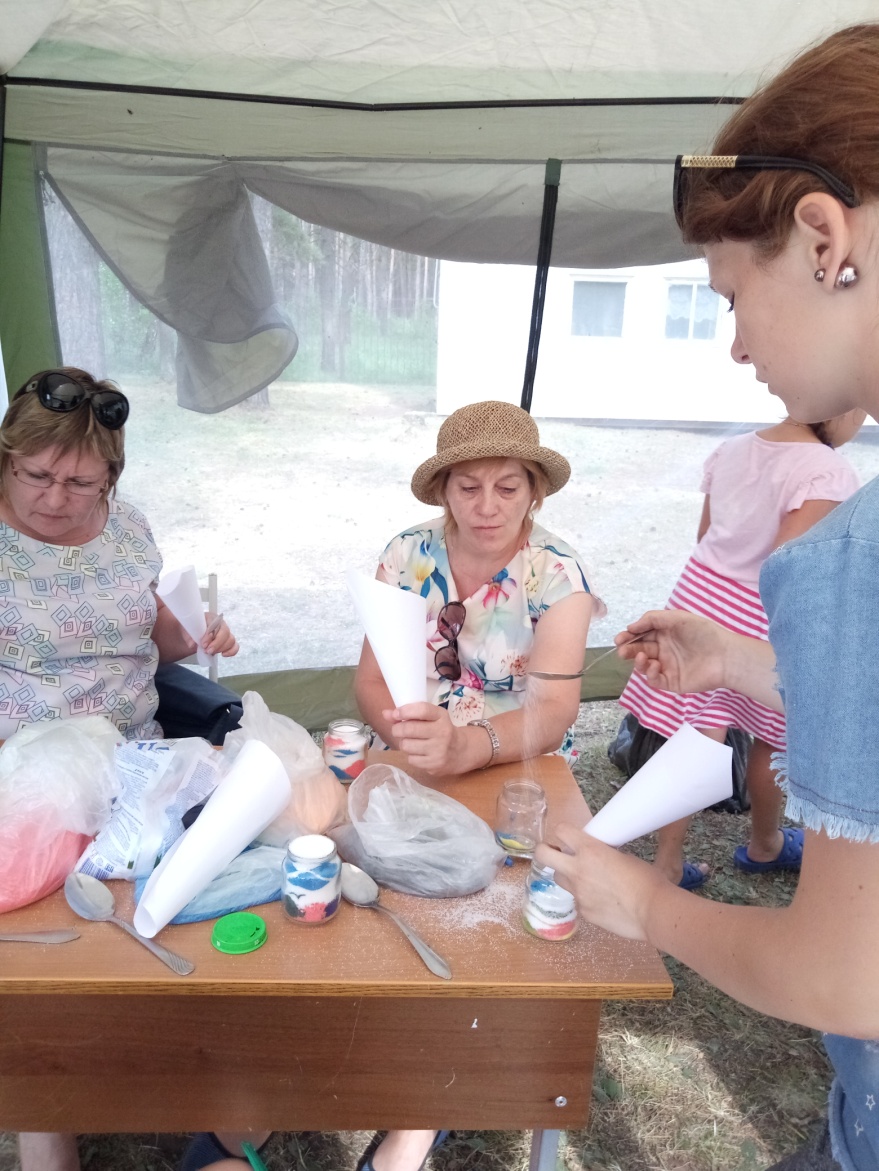 А мечта у всех разная! 
Занятие в разновозрастной группе на развитие эвс на тему: «Мое настроение»
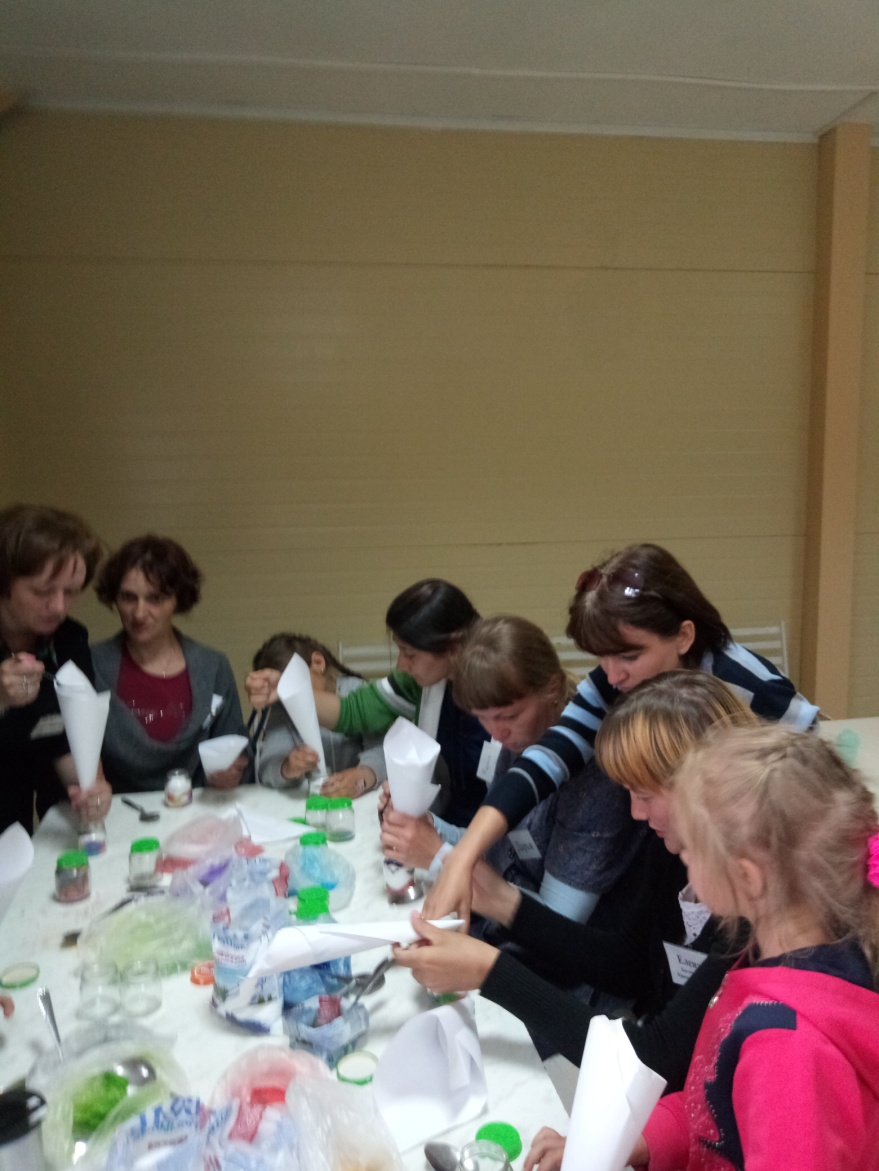 А настроение у всех отличное! 
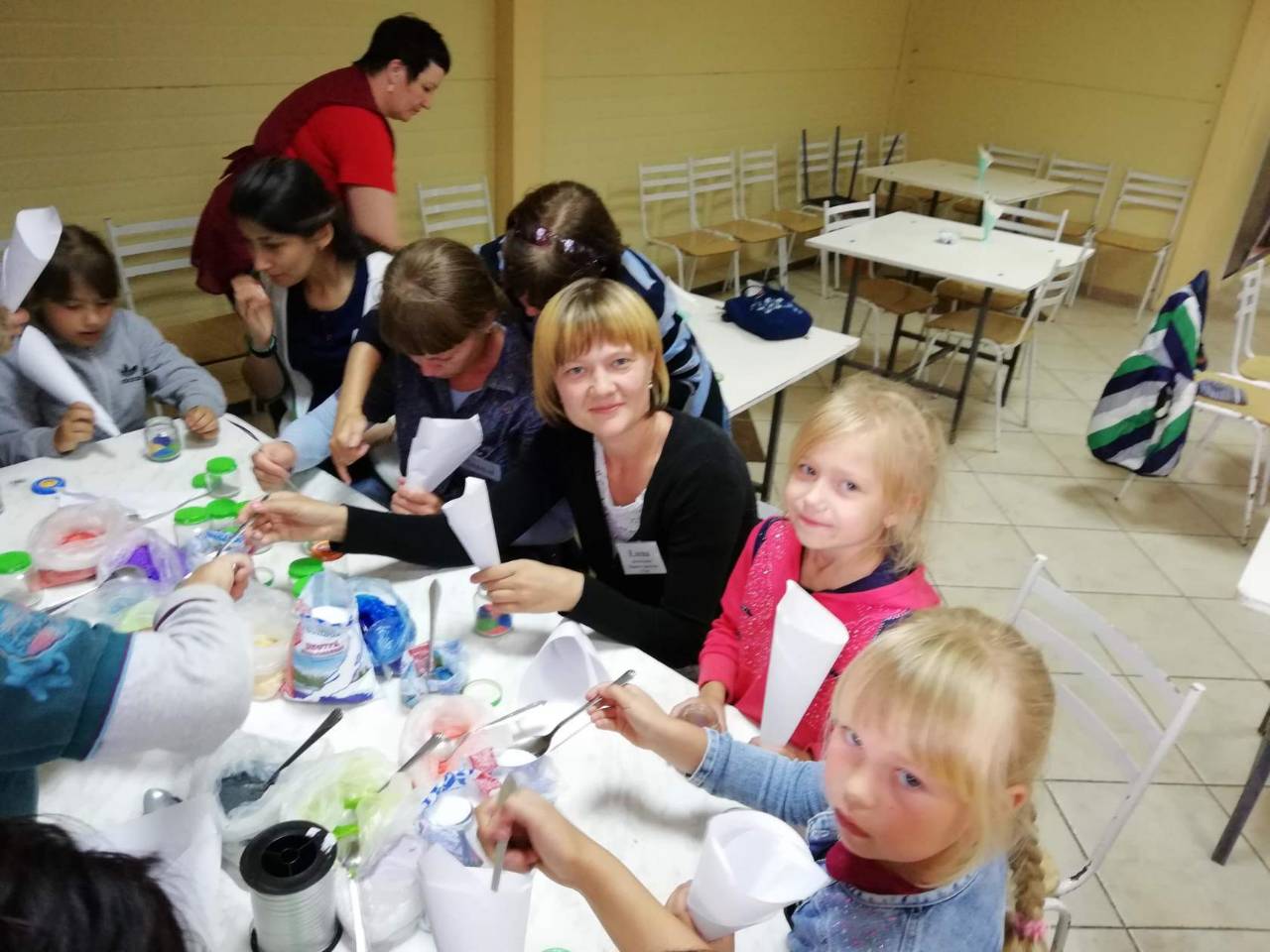 Завершение. Последний день в КПМШ
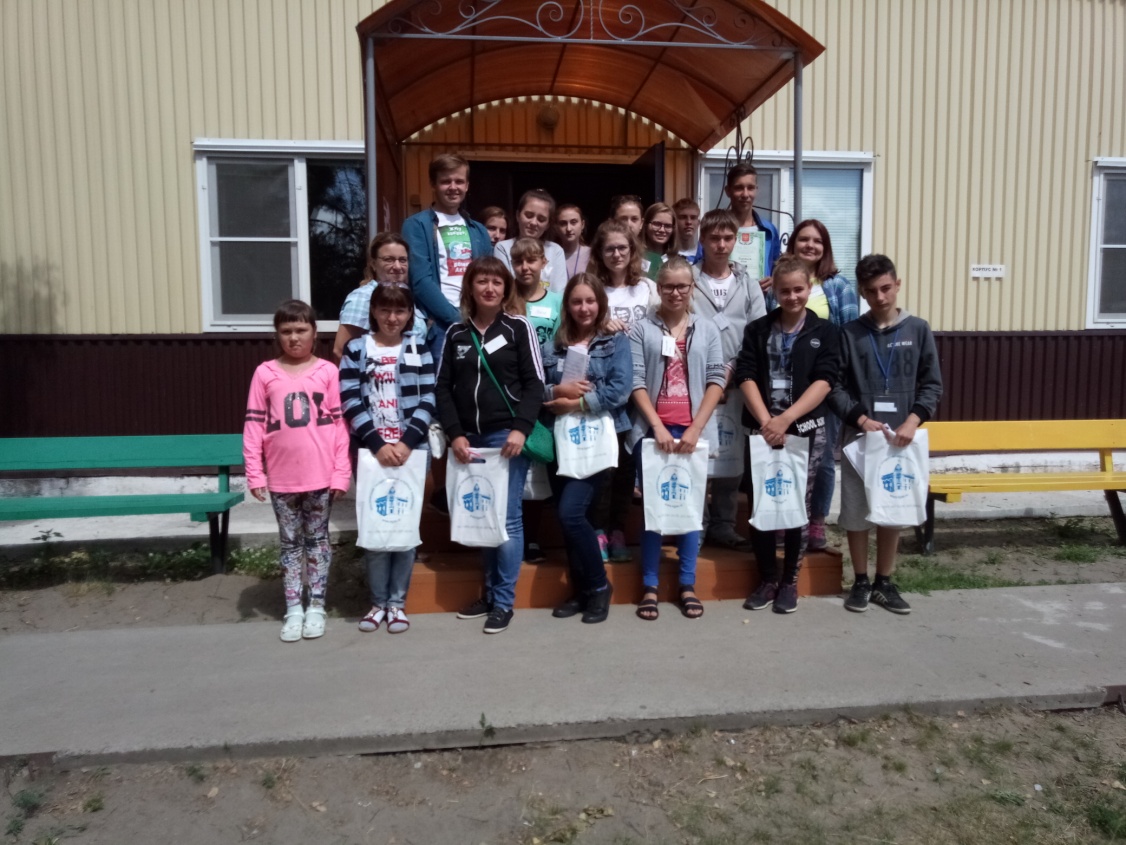 СПАСИБО ЗА ВНИМАНИЕ!